PSİKOLOJİK SAĞLAMLIK
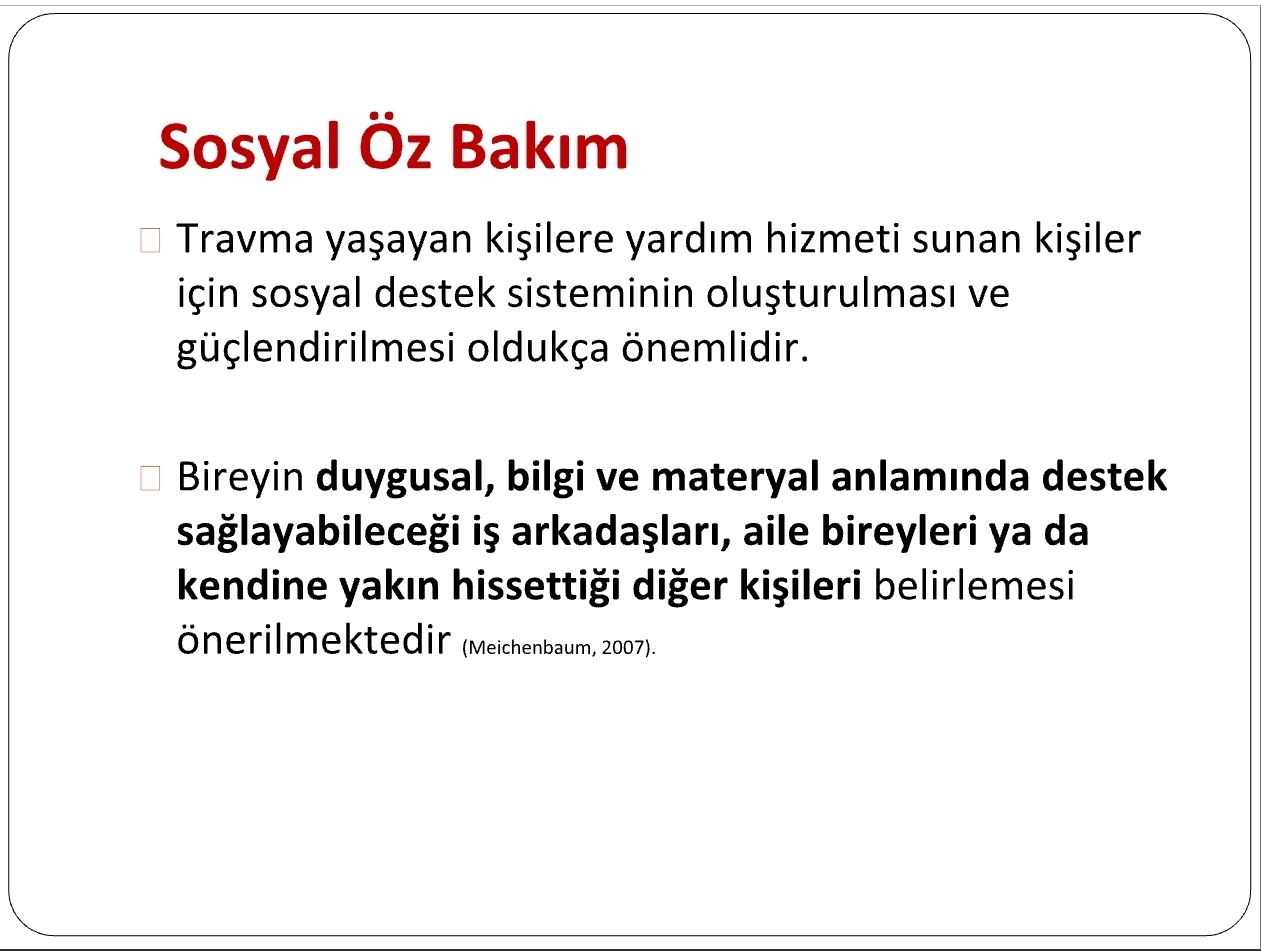 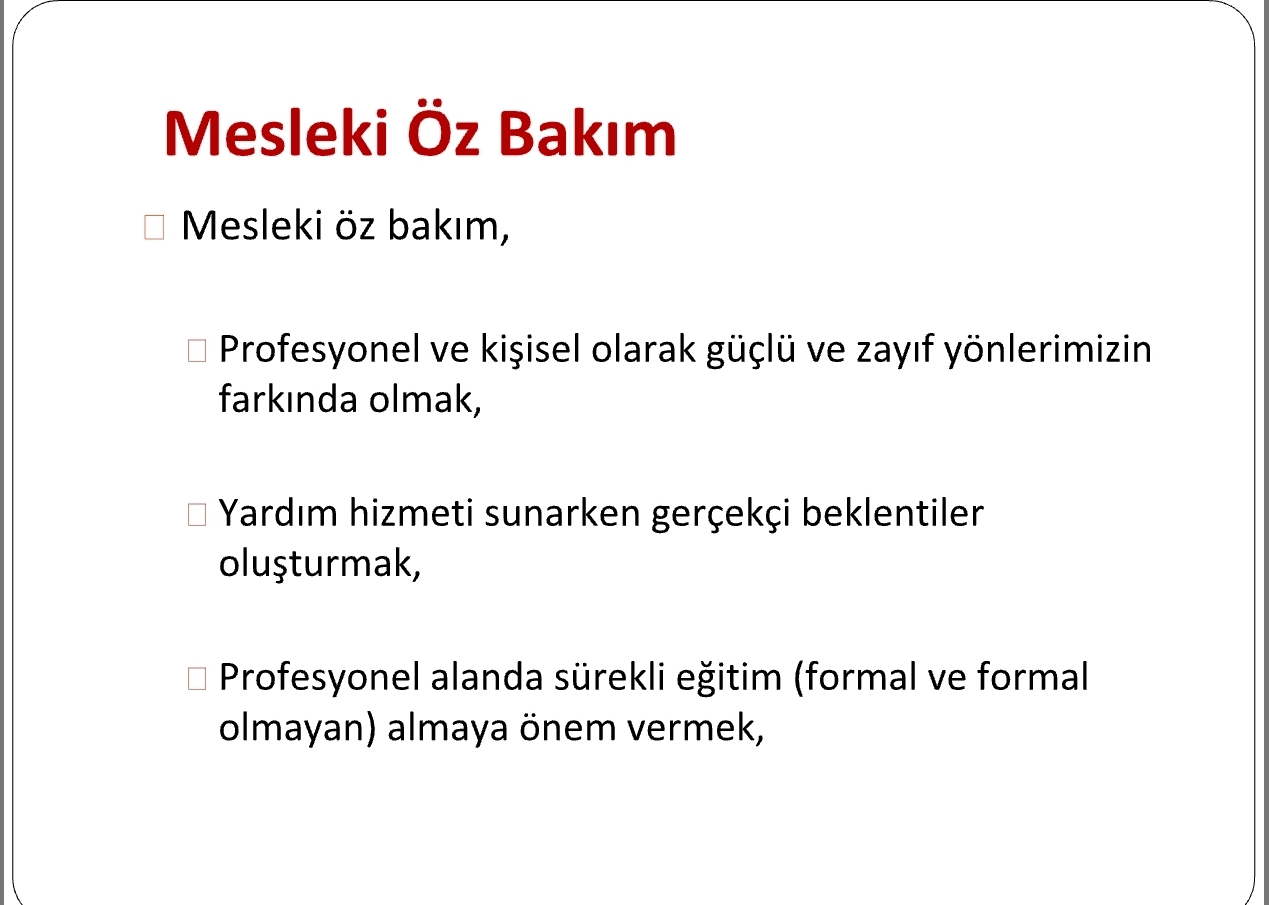 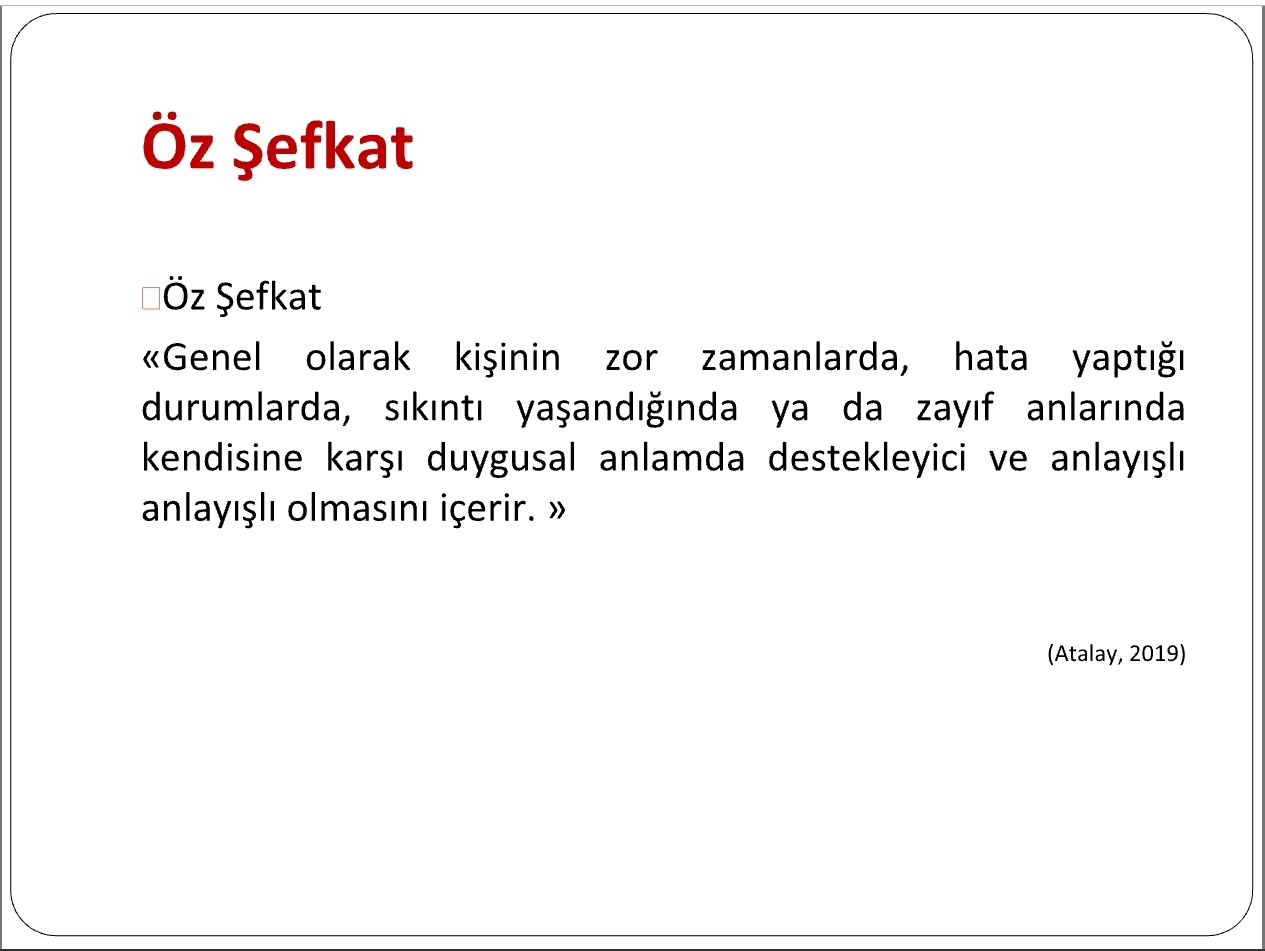 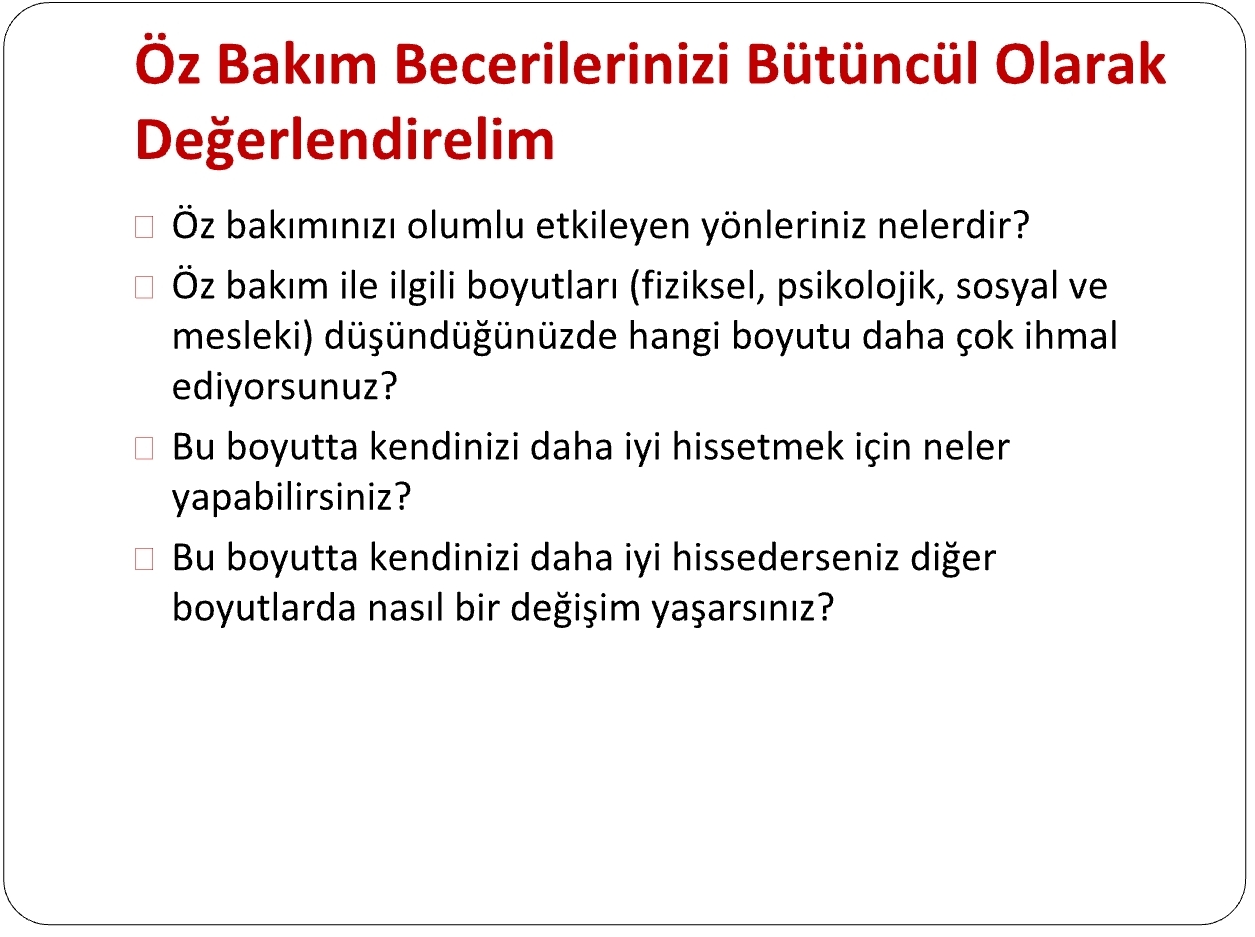 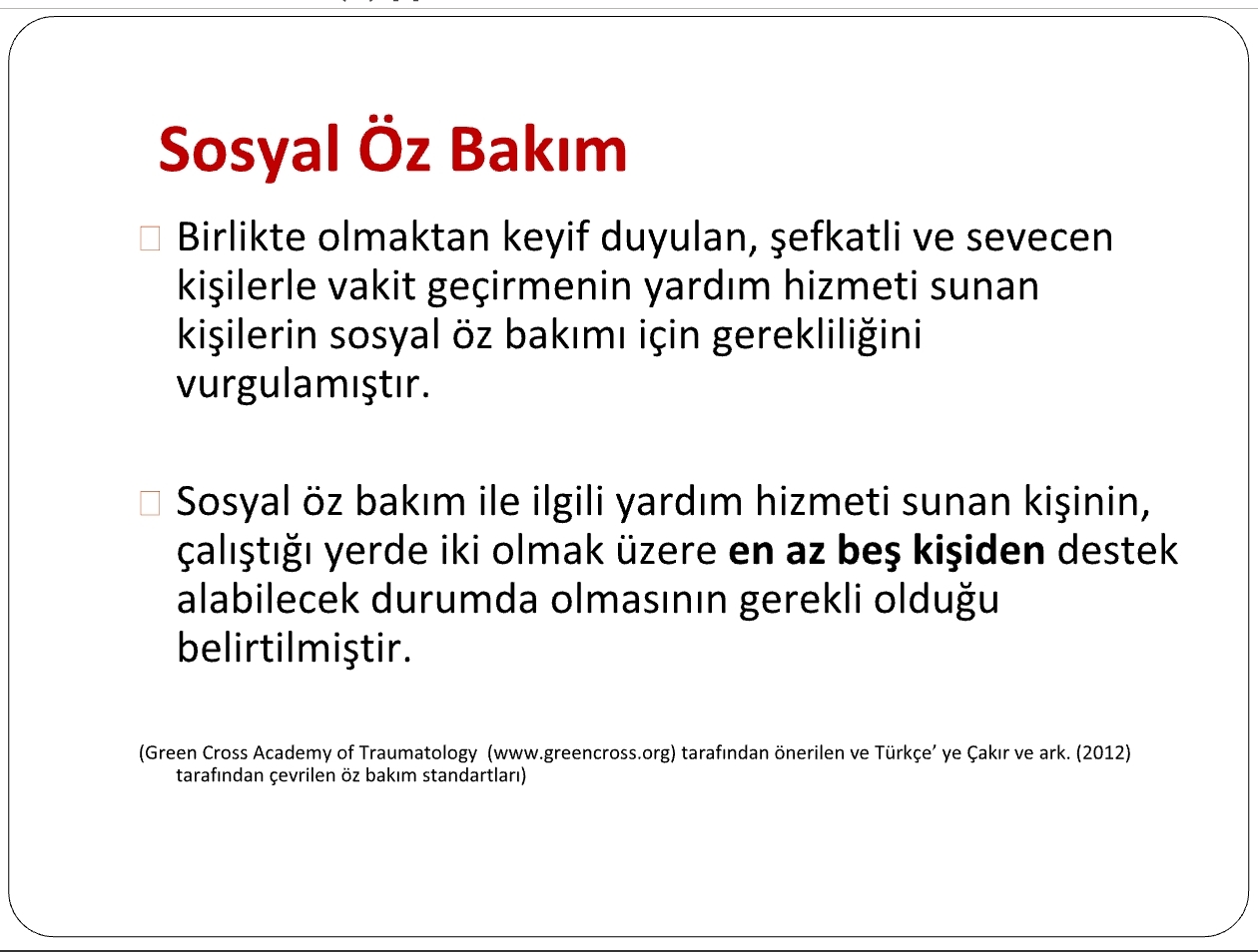 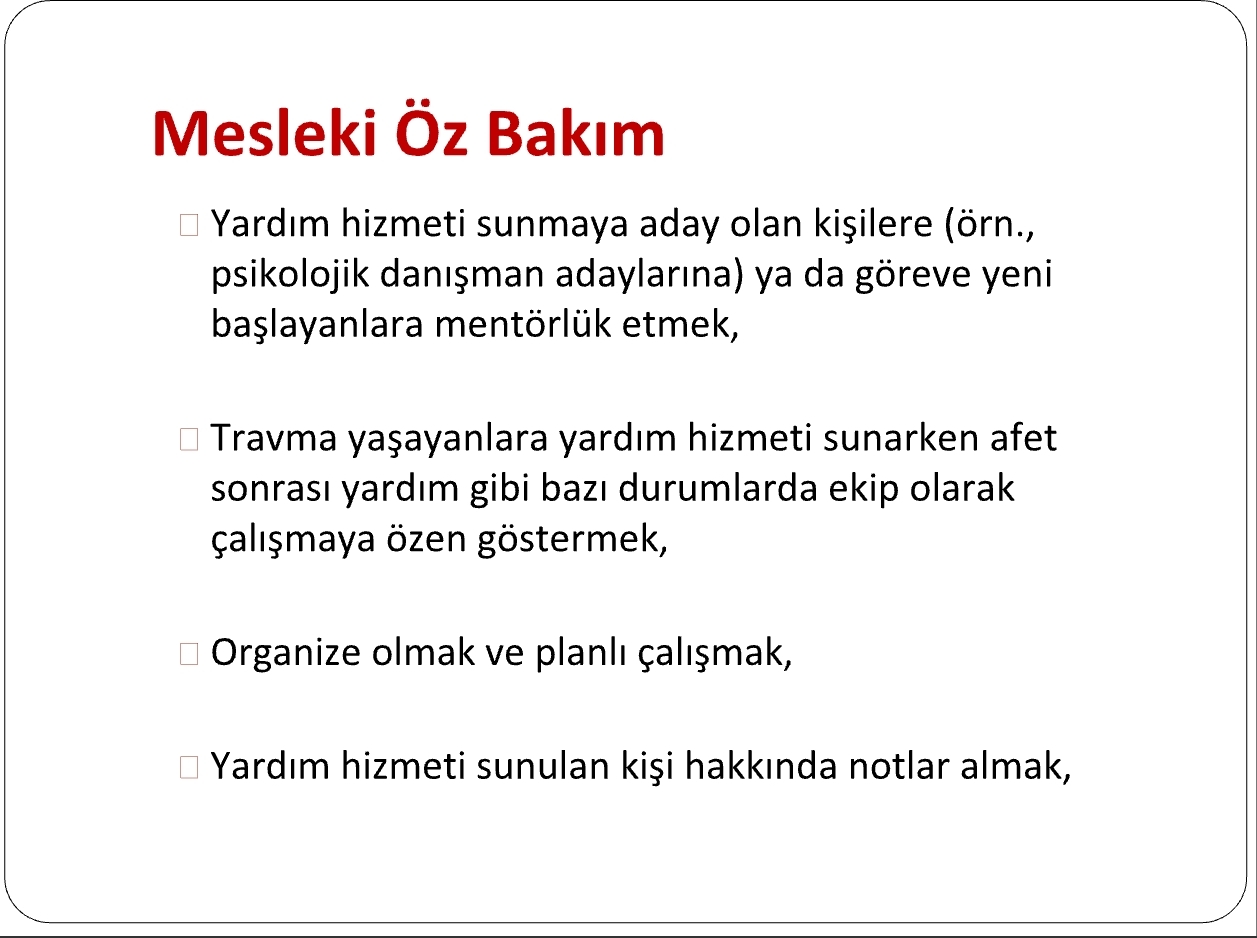 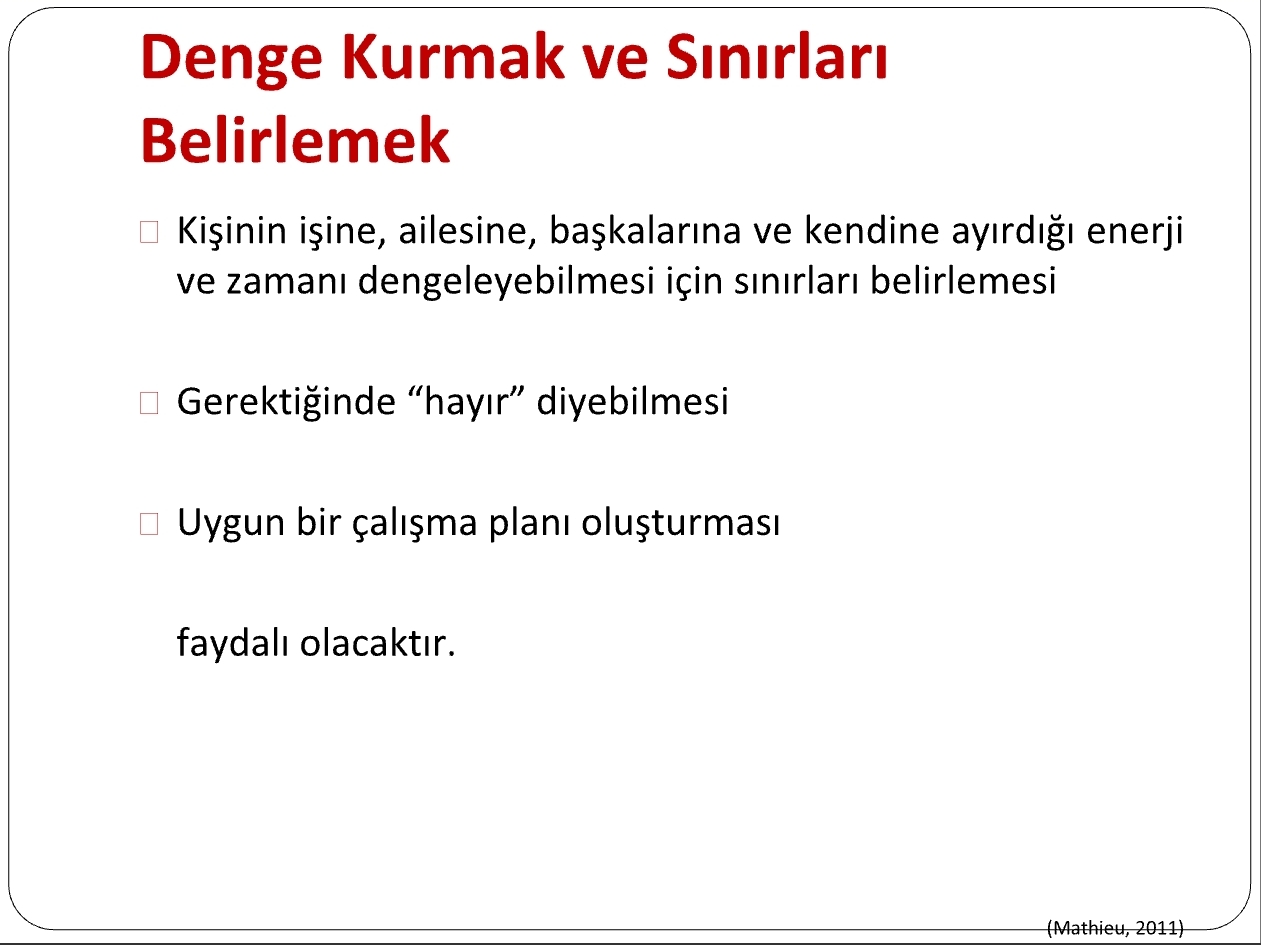 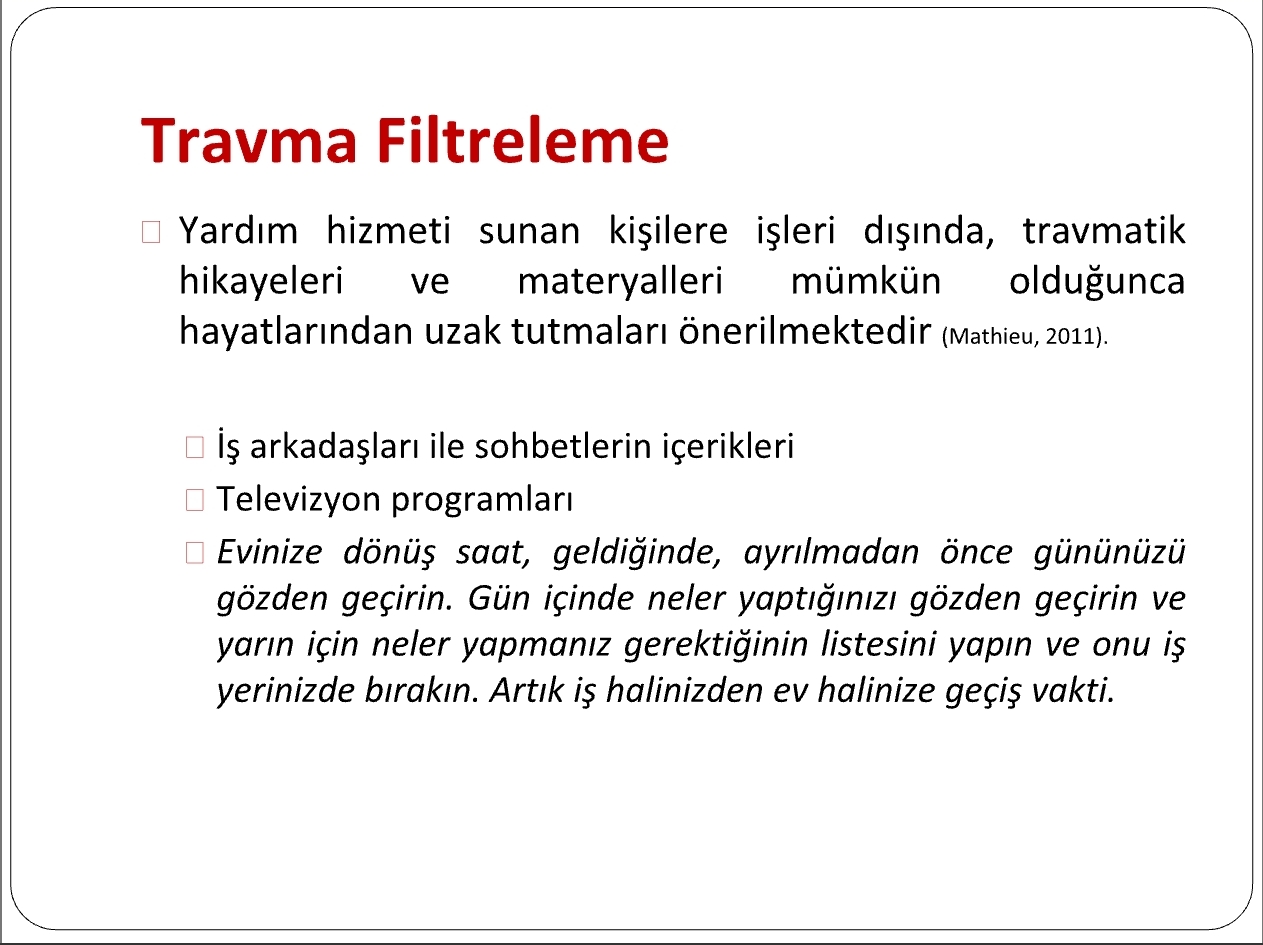 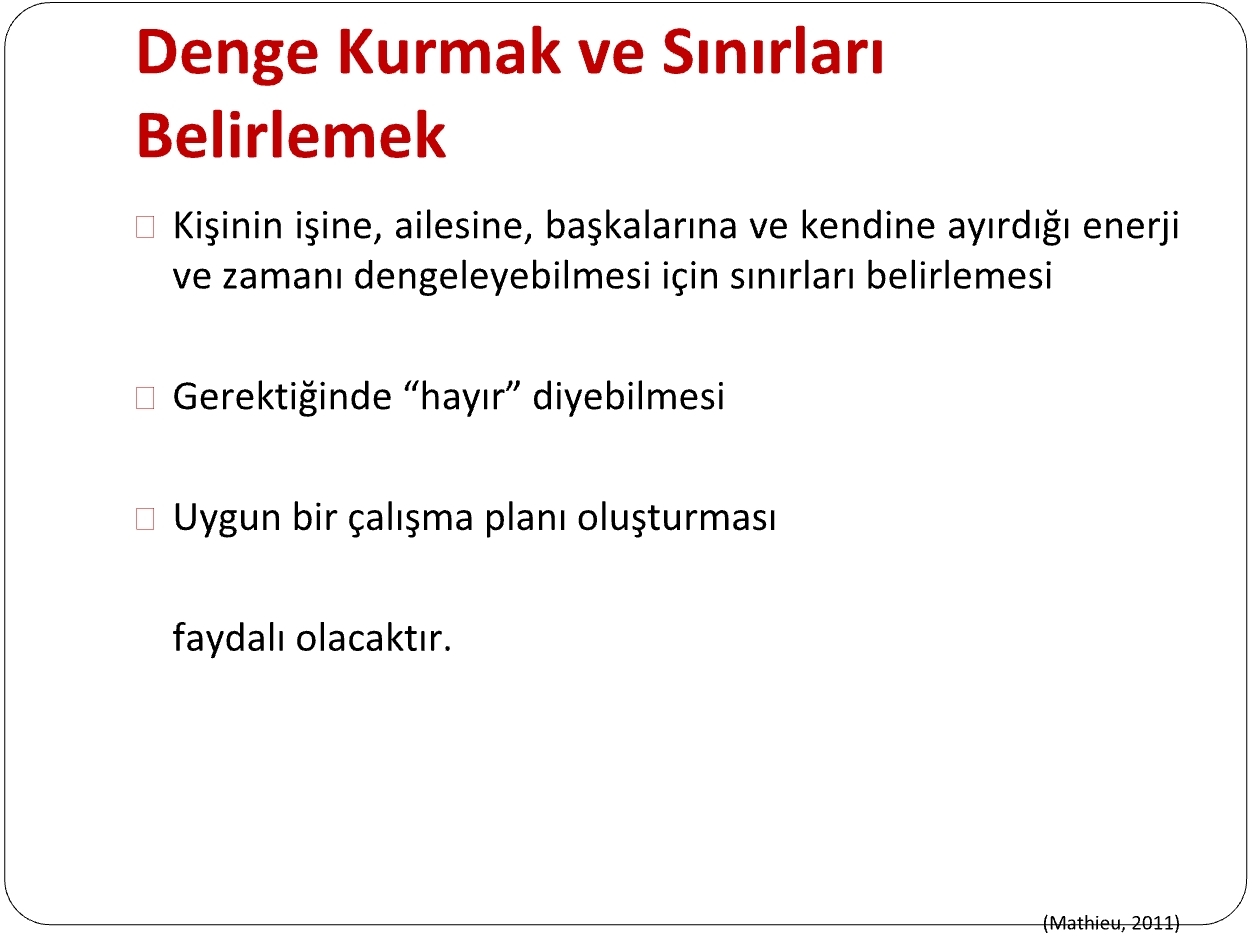 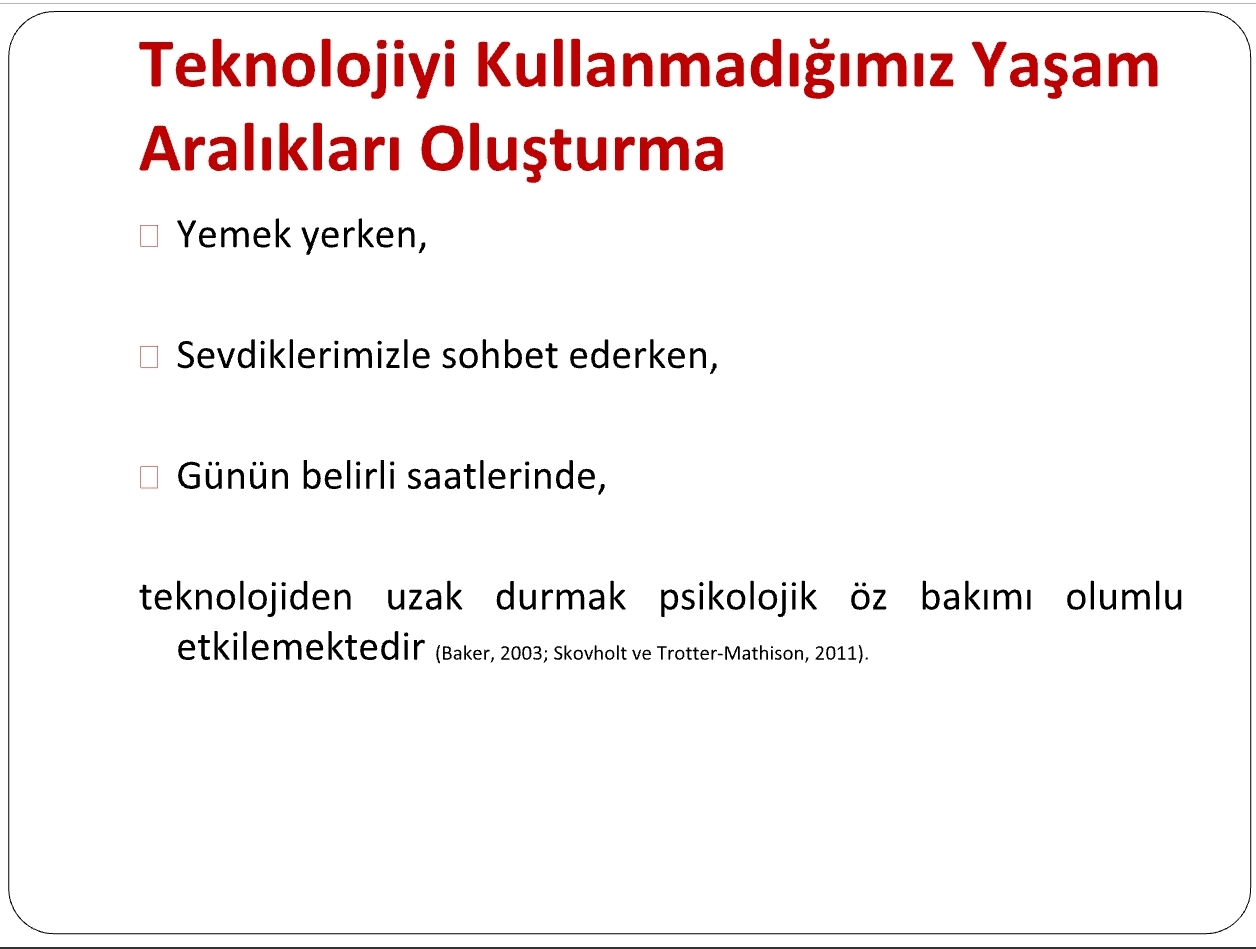 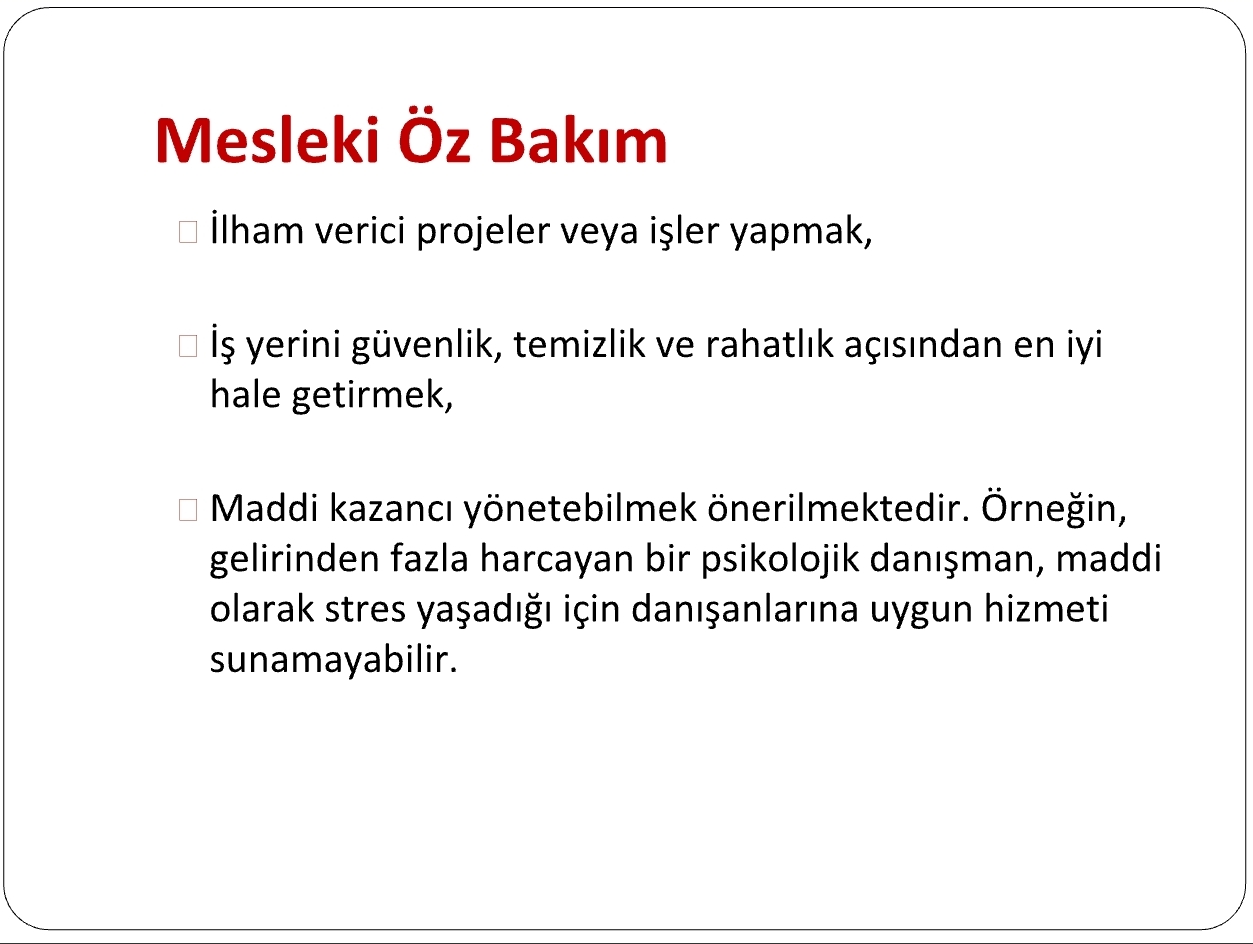 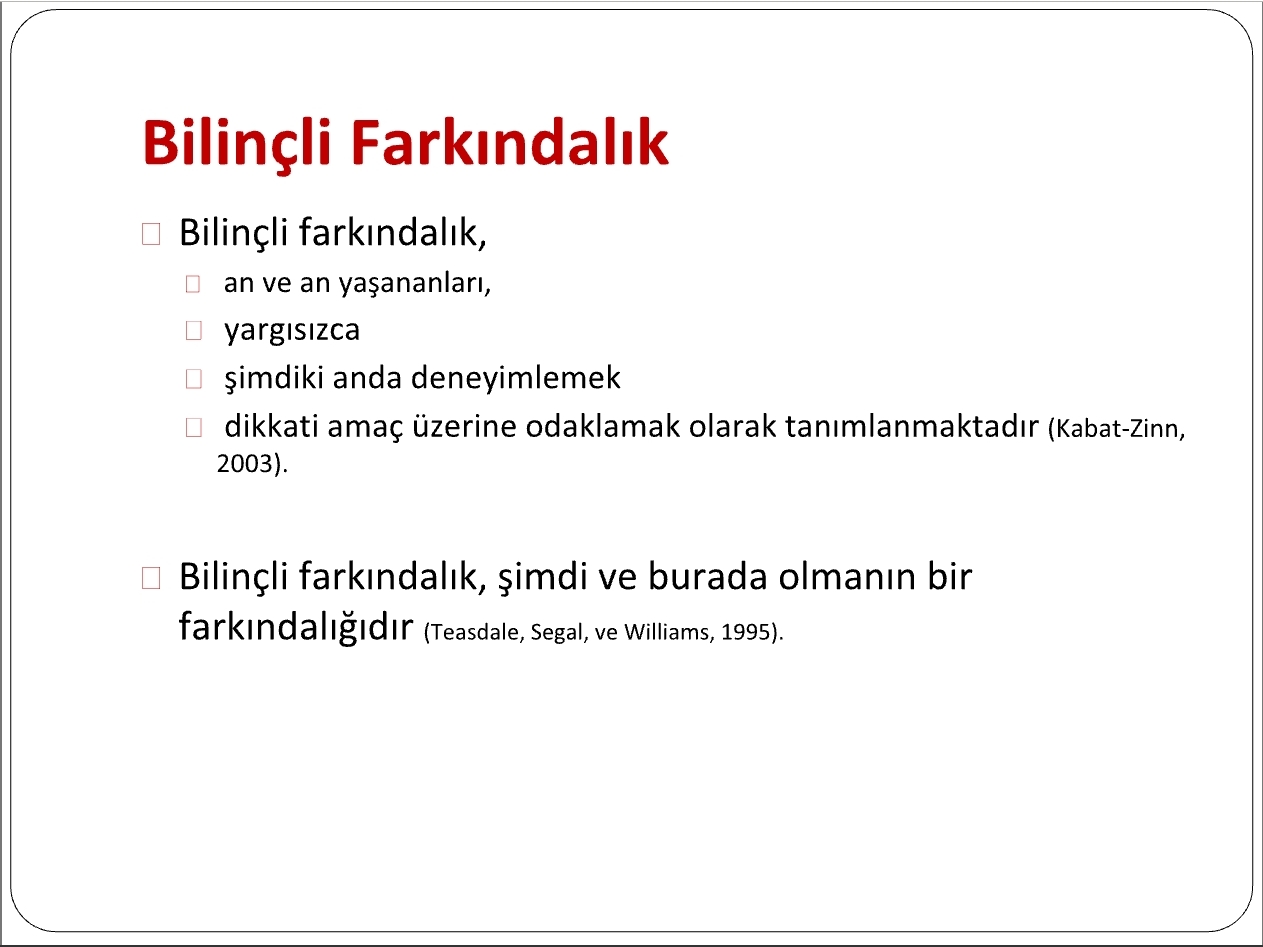 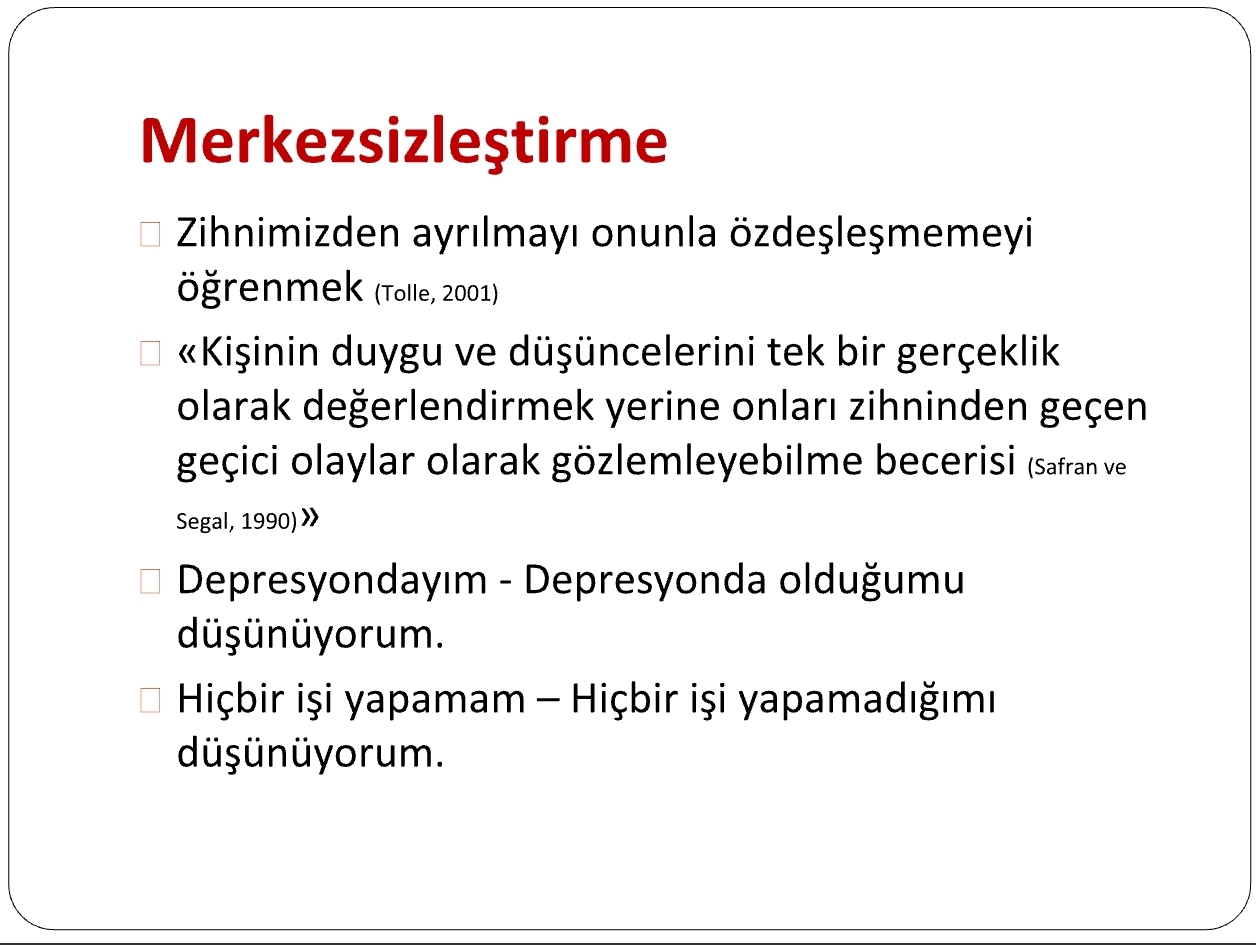 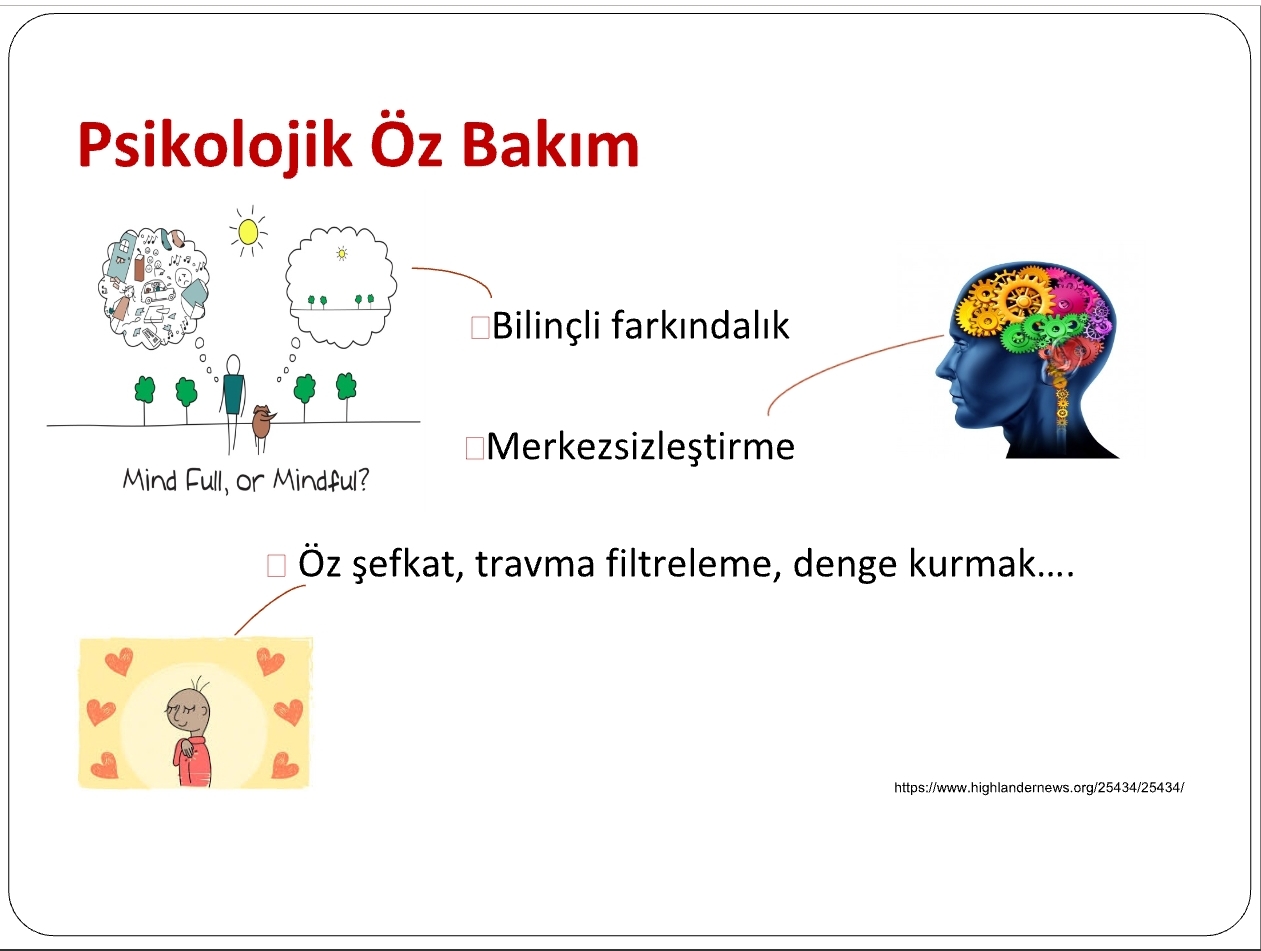